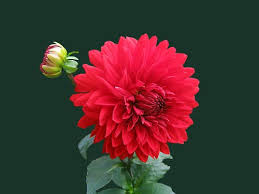 সকলকে শূভেচ্ছা
নাসিমা সুলতানা রুনা
সহকারি শিক্ষক
দুড়াকুটি উচ্চ বিদ্যালয়
সদর, লালমনিরহাট
বিষয়ের নামঃ  তথ্য ও যোগাযোগ প্রযুক্তি
শ্রেণীঃ ৭ম
অধ্যায়ঃ ২য় (মেমোরি ও ষ্টোরেজ ডিভাইজ ) 
তারিখঃ ১৩।১১।২০১৯ ইং 
সময়ঃ ৫০মিনিট
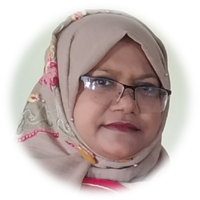 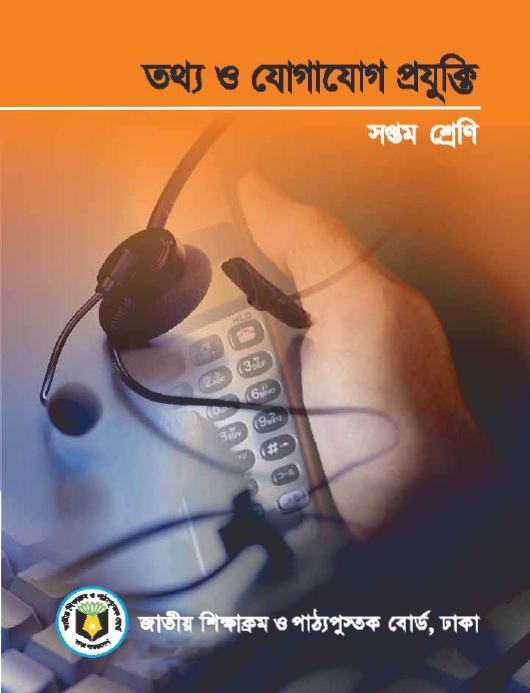 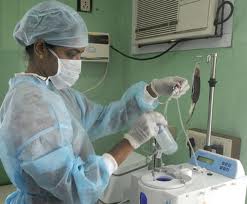 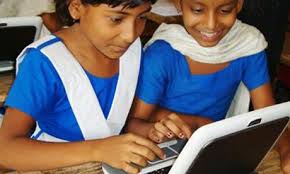 চিকিৎসা
শিক্ষা
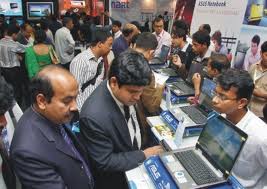 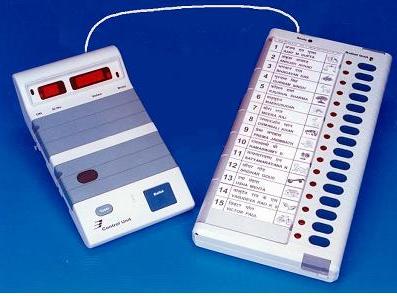 ভোট প্রদান
ব্যবসা
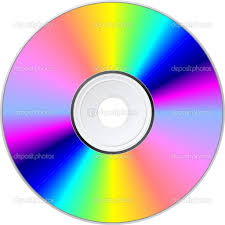 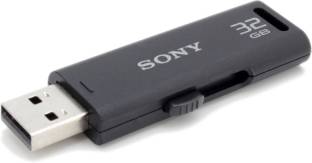 পেন ড্রাইভ
সিডি ডিক্স
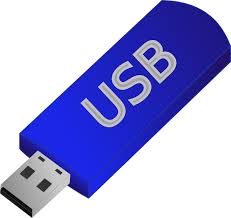 মেমোরি ও স্টোরেজ ডিভাইজ
শিখনফল
এই পাঠ শেষে শিক্ষার্থীরা-
মেমোরি কি তা বলতে পারবে।
মেমোরি কত প্রকার  তা ব্যাখ্যা  করতে পারবে ।
বিভিন্ন প্রকার মেমোরির পার্থক্য বিশ্লেষণ করতে পারবে।
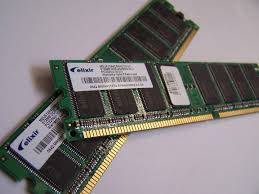 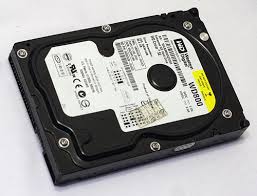 র‍্যাম
হার্ডডিস্ক
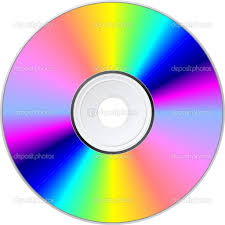 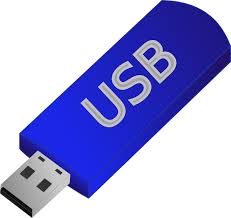 পেন ড্রাইভ
সিডি
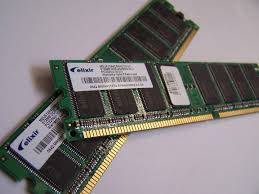 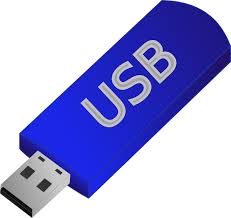 পেন ড্রাইভ
র‍্যাম
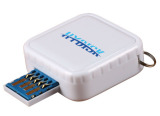 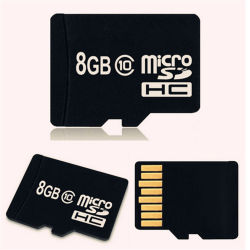 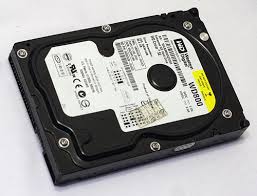 মেমোরি  কাড
হার্ড ডিস্ক
একক কাজ
১। মেমোরি বলতে কী বোঝ?
উত্তরটি মিলিয়ে দেখি:
যে যন্ত্রাংশের মাধ্যমে তথ্য  উপাত্ত, ছবি , ভিডিও, অডিও ইত্যাদি স্থায়ী ভাবে সংরক্ষন করা যায় তাকে কম্পিউটারের ভাষায় মেমোরি বলে।
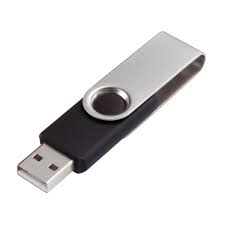 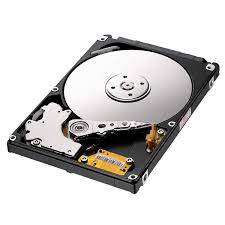 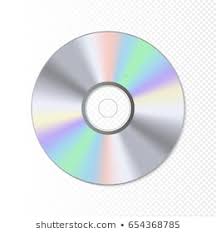 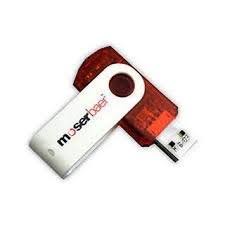 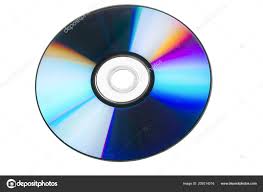 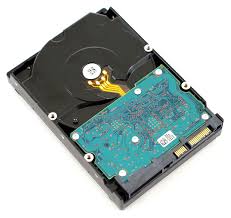 সিডি
পেন ড্রাইভ
হার্ডডিস্ক
(জোড়ায় কাজ )
১। মেমোরি কত প্রকার ও কী কী ?
২। কয়েকটি মেমোরি ডিভাইস এর নাম লিখ?
উত্তর:
১।মেমোরি দুই প্রকার । যথাঃ 
ক। প্রাথমিক মেমোরি  
খ। সহায়ক মেমোরি 
২। কয়েকটি মেমোরি ডিভাইস এর নাম হল— 
ক. পেন ড্রাইভ খ. হার্ডডিস্ক গ.  র‍্যাম ঘ. সিডি ইত্যাদি
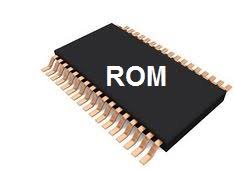 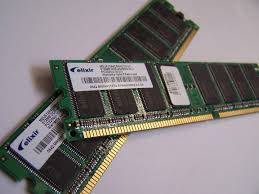 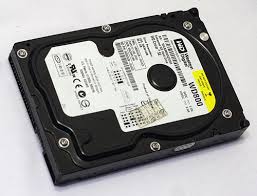 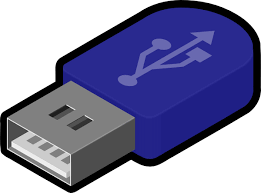 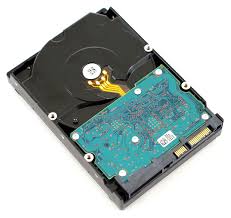 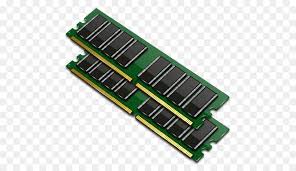 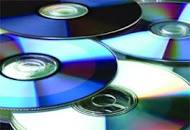 র‍্যাম
হার্ডডিস্ক
দলীয় কাজঃ
র‍্যাম ও রম এর মধ্যে তিনটি পার্থক্য লিখ?
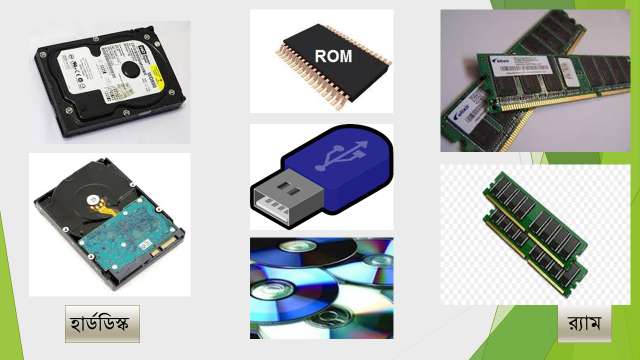 মূল্যায়ন
১। তথ্য প্রথম কোথায় জমা হয়?
২। মেমোরি কত প্রকার?
৩। র‌্যাম এর পূর্ণরুপ কী?
৪। হার্ডডিস্ক কোন ধরণের মেমোরি?
বাড়ির কাজ
তথ্য সংরক্ষনের জন্য সিডি, পেনড্রাইভ অথবা মেমোরি কার্ডের মধ্যে কোনটিকে বেশি উপযোগি মনে কর ?   যুক্তিসহ বণর্না কর।
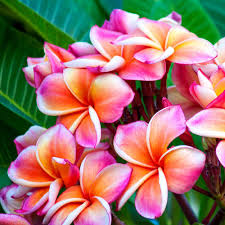 ধন্যবাদ
সবাইকে ধন্যবাদ
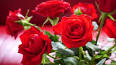